Mechanisms of Sulfur Reduction by Sulfur/Polysulfide Reductase
Edward J. Crane III, Department of Chemistry, Pomona College, Claremont, CA 91711
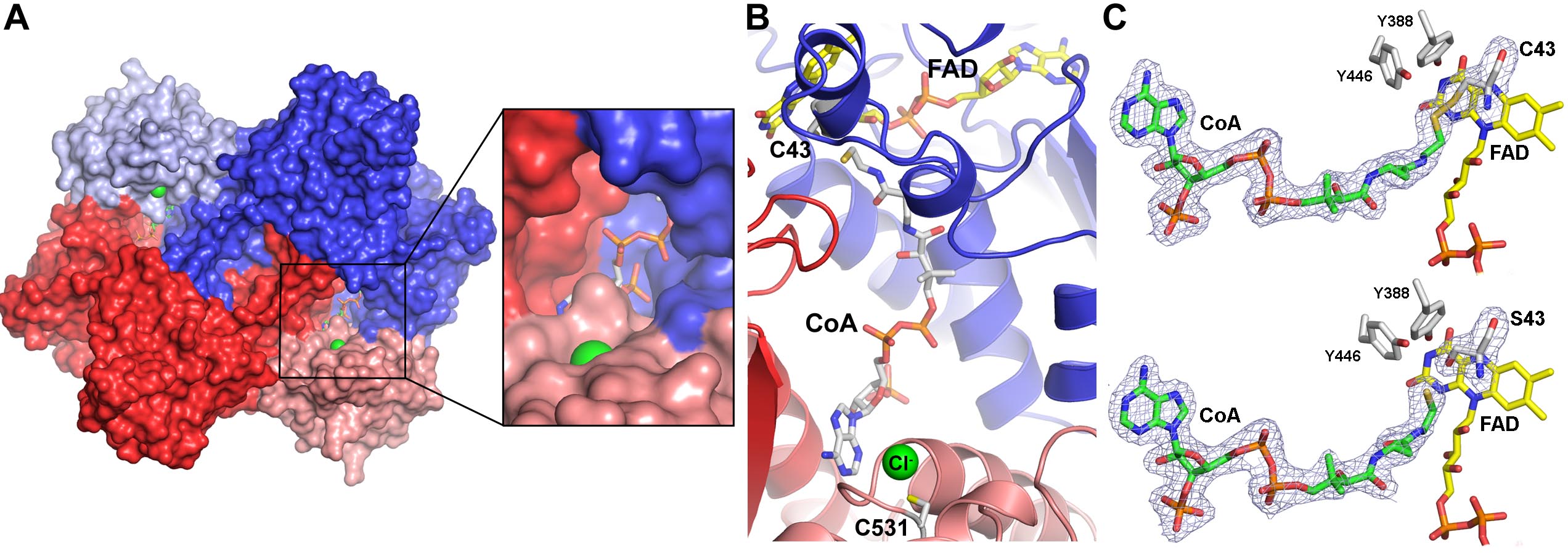 The structure of the persulfide reductase reveals the route of persulfide sulfur reduction.  The persulfide is initially bound on the surface, in the position occupied by a chloride ion (green) in this view.  Directly behind the chloride the tunnel leading to the active site of the enzyme can be seen – in this view, the active site is hidden off to the left.
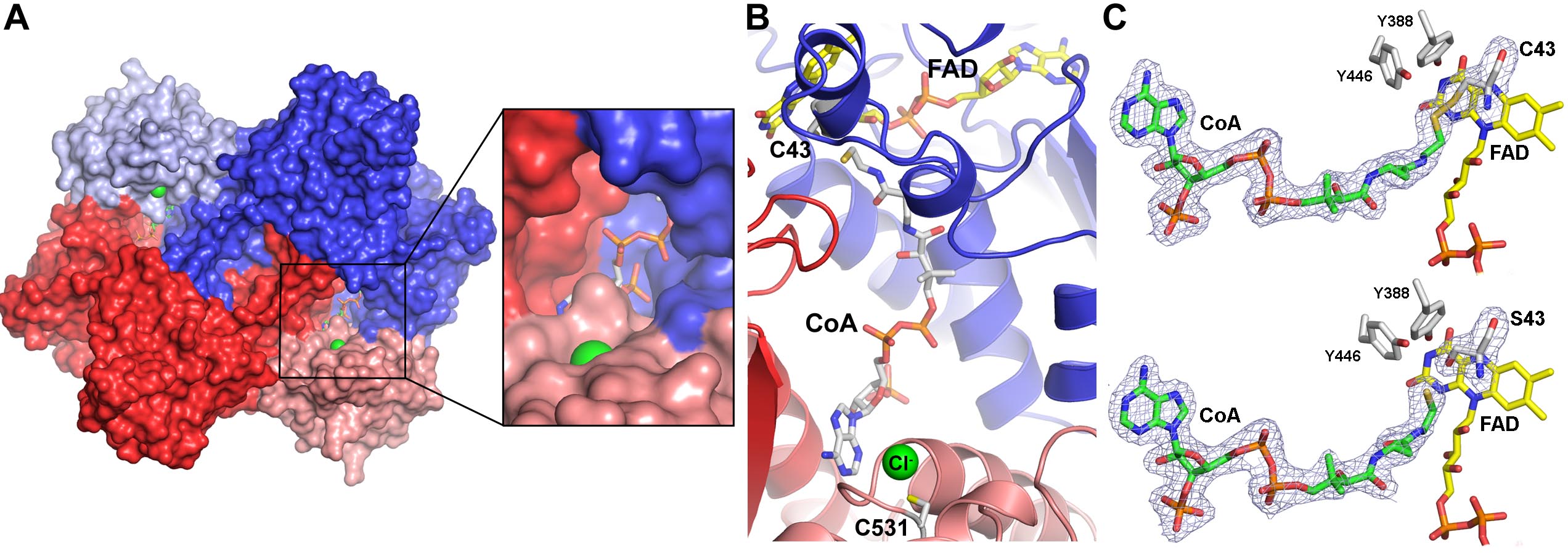 In this view the complete tunnel leading to the active site can be seen, as well as the pantothenate arm, which is proposed to shuttle S from its initial binding site at C531, at the location where a chloride is bound in this view, to C43 at the active site.  The dashed arrow shows the likely ~20 Å path that the arm travels during this delivery.